Connected Car Disruption
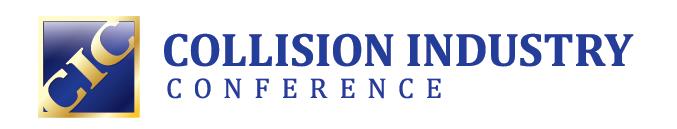 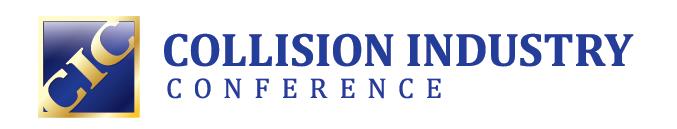 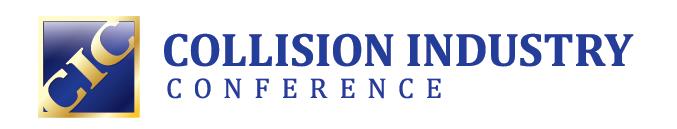